Геологическое путешествие
«Удивительная планета Земля»
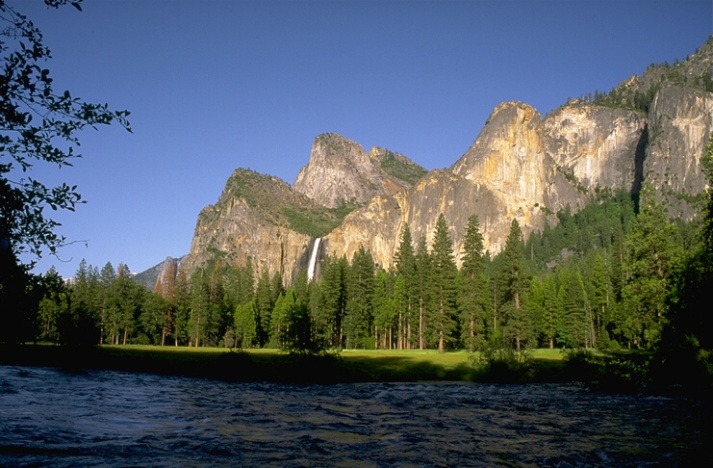 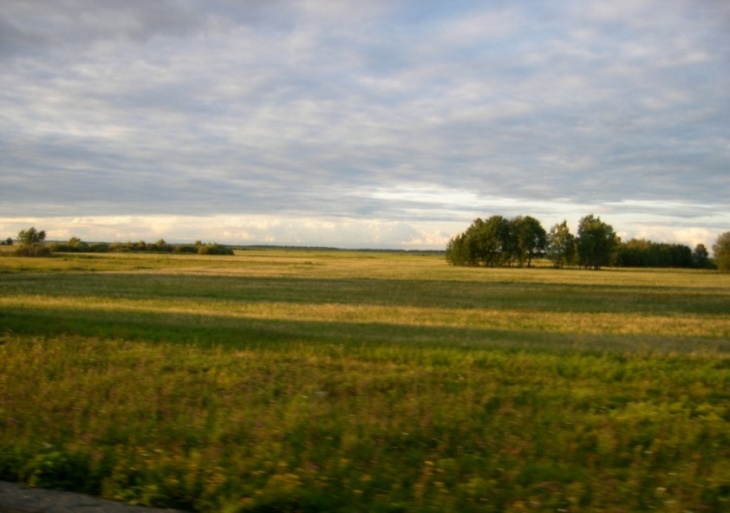 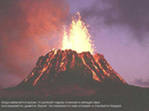 Верите ли Вы, что ….
приблизительно  
200  млн  лет назад 
на Земле был 
единый материк
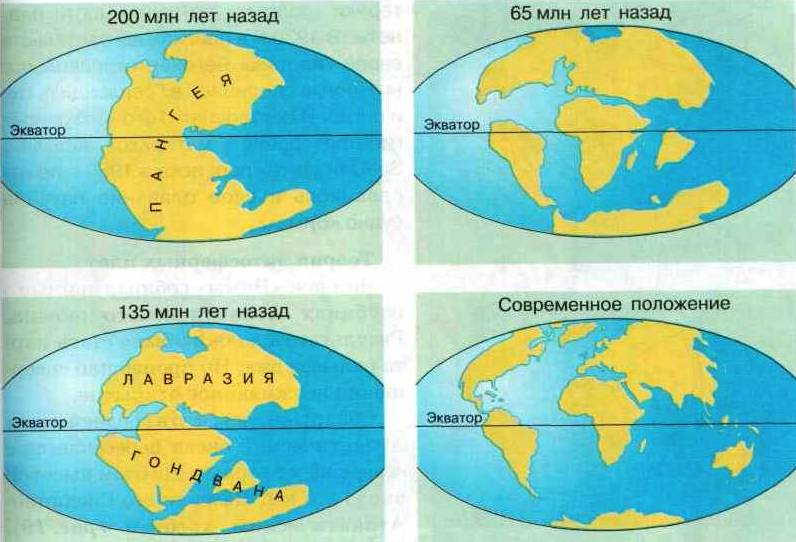 Верите ли Вы, что ….
современные 
материки меняют 
свое положение 
на поверхности Земли.
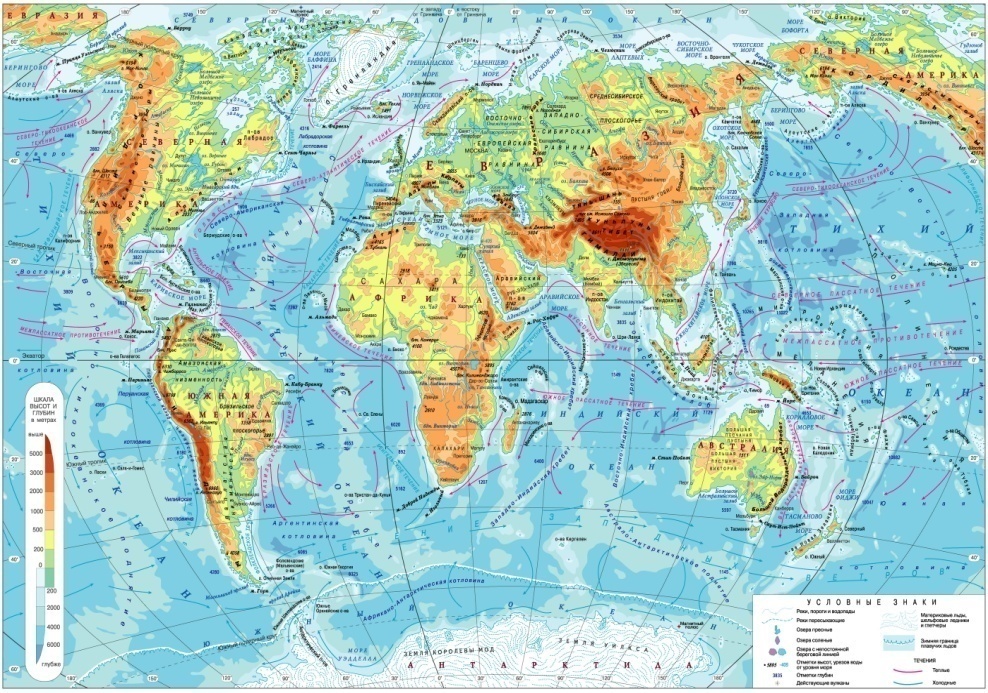 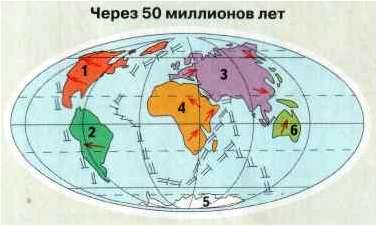 Верите ли Вы, что …
площадь 
Атлантического океана постоянно увеличивается
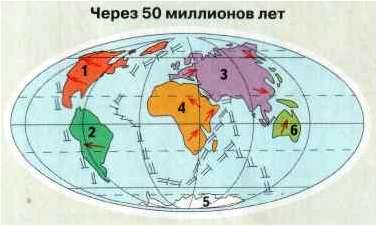 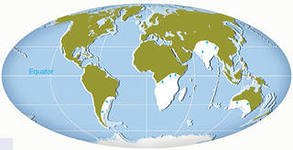 Верите ли Вы, что …
самые высокие горы мира – Гималаи – «подрастают» 
на несколько сантиметров 
в год
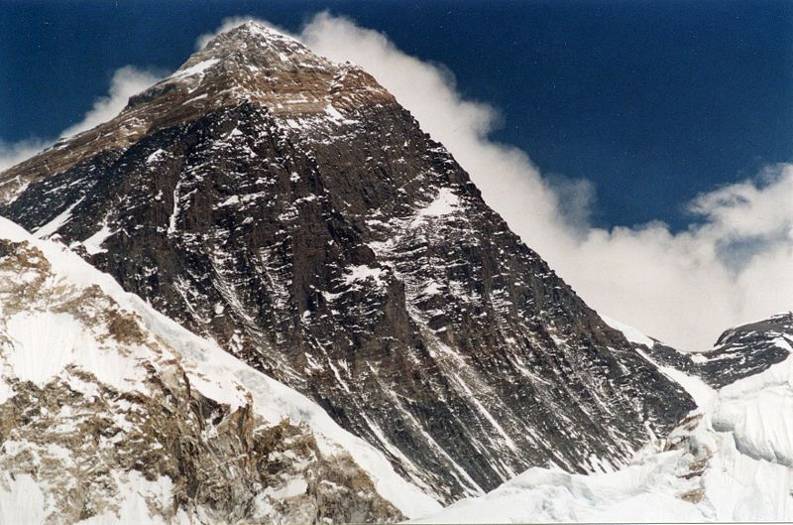 Верите ли Вы, что …
на дне океанов действующих вулканов больше, чем на суше.
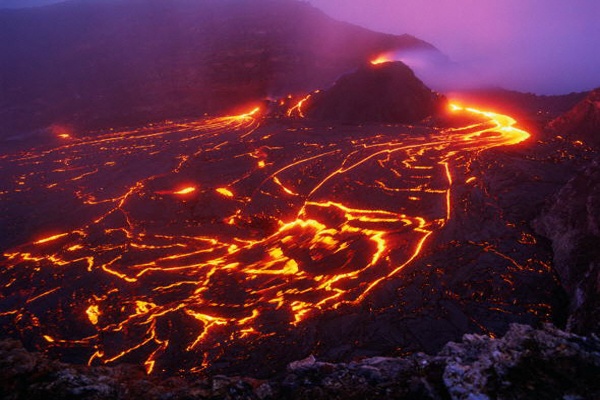 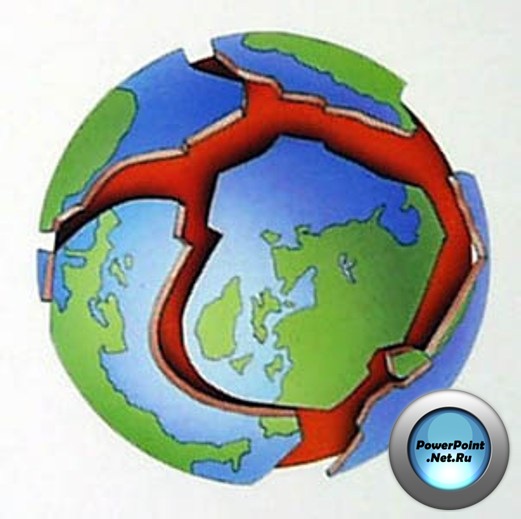 Земная кора и литосфера
Типы земной коры
Г
В
Д
Е
А
Б
Литосферные плиты
Расхождение плит. Образование срединных океанических хребтов
Схождение континентальных плит.  Образование складчатых гор на суше.
Схождение океанической  и континентальной плит.    Образование глубоководных желобов на дне океана искладчатых гор  на материке
Сегодня на уроке:

    - Меня удивило…
    - Я узнал...
    - Я понял, что …
    - Я выполнял задание...
    - Для меня было открытием то, что … 
    - Теперь я могу...
    - Я почувствовал, что...
    - Я научился...
    - У меня получилось...
    - Мне было сложно, потому что …
Домашнее задание
параграф 26;
задания с диском ( смотри инструкцию)
Альфред Вегенер, 1880 – 1930 гг.
А.Вегенер - немецкий географ, который в 1912 году предложил гипотезу дрейфа материков, согласно которой все материки образовались из единого континента  в результате его раскола на части.
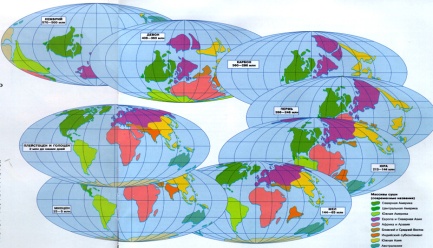 Литосферные плиты и жизнь людей
Границы 
литосферных плит
Зоны землетрясений
 и вулканизма
Тихоокеанское Огненное кольцо
Влияние литосферных плит на рельеф Земли
Геология – наука,  которая изучает нашу планету:1. когда она образовалась;2. из чего состоит;3. как меняется со временем.
«Удивительная планета Земля»
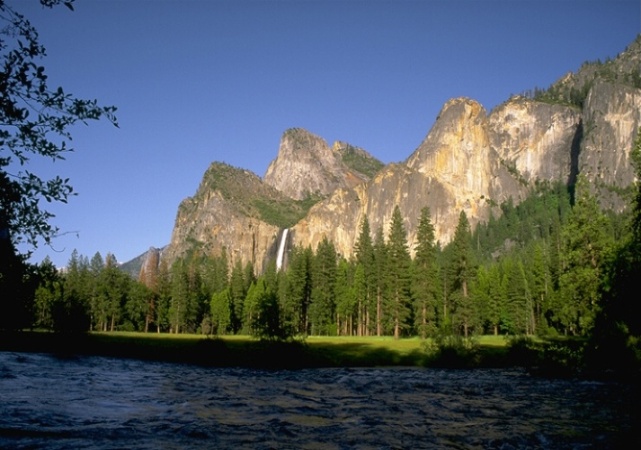 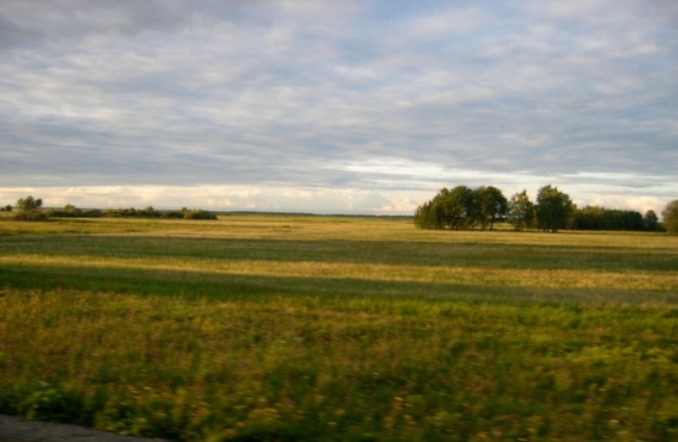 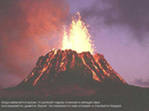